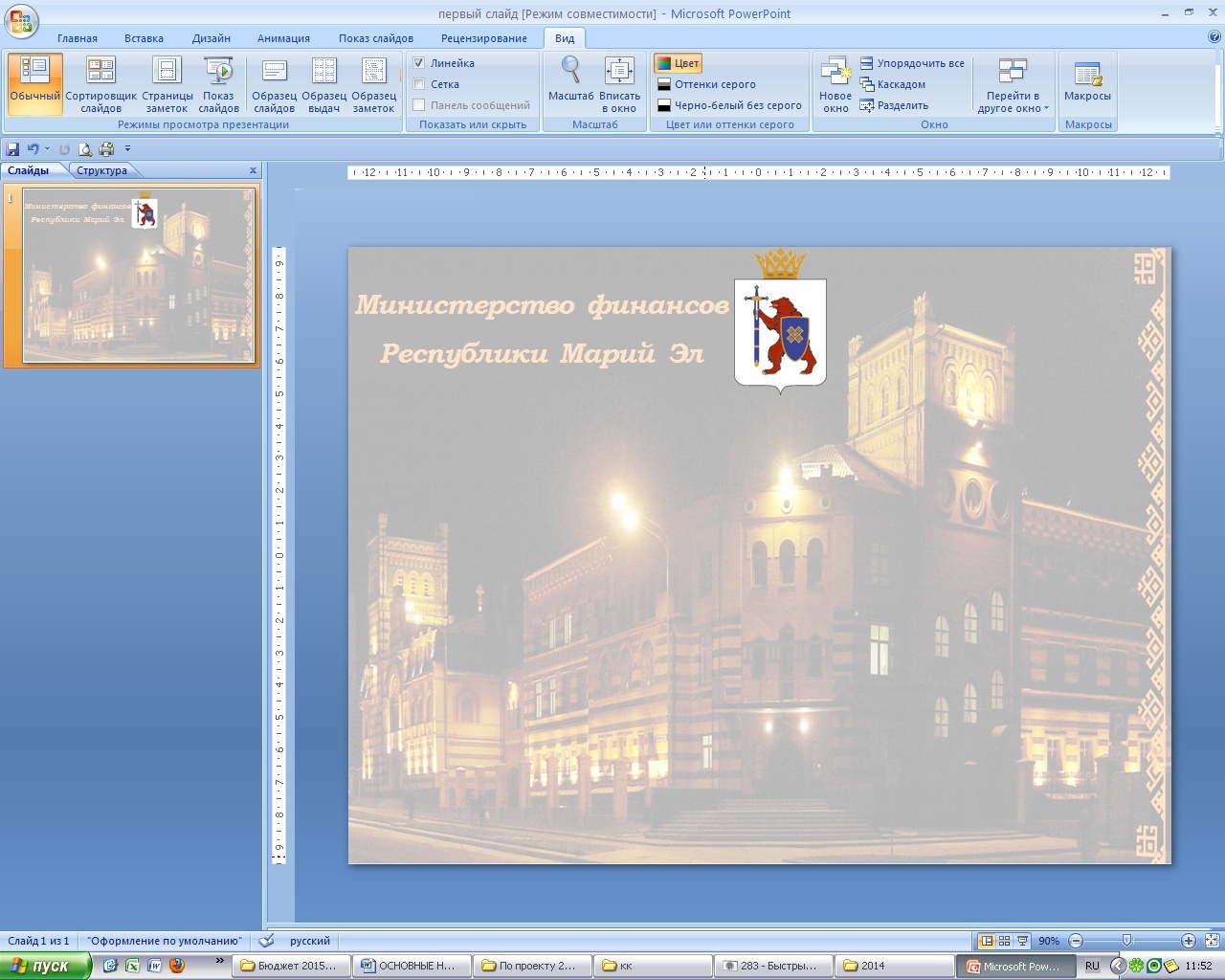 Об итогах исполнения консолидированного бюджета 
Республики Марий Элза 2017 год и задачах на 2018 год
Заместитель министра финансов 
Республики Марий Эл 
Татьяна Васильевна Шумахер
Исполнение доходной части консолидированного бюджета Республики Марий Эл за 2017 год, млн. рублей
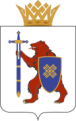 консолидированный
республиканский
местные
99,7%
99,7%
99,4%
2
Динамика доходов консолидированного бюджета Республики Марий Эл, млн. рублей
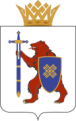 30 692,8
27 269,0
20 468,6
17 197,4
+ 12,6%
+ 3 423,8
10 071,6
10 224,1
+ 19,0%
+ 3 271,2
+ 1,5%
+ 152,5
3
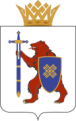 Бюджетная обеспеченность субъектов Приволжского Федерального округа на 1 января 2018 г., рублей
67 388
50 217
49 808
48 342
46 312
44 906
41 191
40 488
38 714
9 место
38 566
37 809
36 432
35 336
35 030
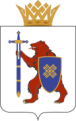 Налоговые и неналоговые доходы консолидированного бюджета Республики Марий Эл в 2017 году, млн. рублей
119,0%    +3 271,3
факт
2016 г.
факт 
2017 г.
план 
2017 г.
5
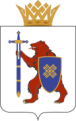 Налоговые и неналоговые  доходы бюджета Республики Марий Эл, млн. рублей
6
Основные налоги, по которым обеспечен прирост поступлений в консолидированный бюджет Республики Марий Эл
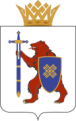 НАЛОГ НА ПРИБЫЛЬ
УПРОЩЕННАЯ СИСТЕМА
НАЛОГООБЛОЖЕНИЯ
+2 087,9 млн. рублей
162,9%
+150,6 млн. рублей
115,6%
3 319,9
964,2
1 114,8
5 407,8
ТРАНСПОРТНЫЙ НАЛОГ
НАЛОГ НА ДОХОДЫ 
ФИЗИЧЕСКИХ ЛИЦ
+370,5 млн. рублей
105,1%
+ 194,5 млн. рублей
147,6%
408,9
7 256,2
603,4
7626,7
АКЦИЗЫ НА АЛКОГОЛЬНУЮ ПРОДУКЦИЮ
ЗЕМЕЛЬНЫЙ НАЛОГ
+19,4 млн. рублей
114,6%
+220,1 млн. рублей
247,4%
132,6
149,3
152,0
369,4
2016 год
2017 год
7
Основные налоги, по которым снижены  поступления в консолидированный бюджет Республики Марий Эл
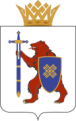 АКЦИЗЫ 
НА НЕФТЕПРОДУКТЫ
ДОХОДЫ 
ОТ ИСПОЛЬЗОВАНИЯ ИМУЩЕСТВА
-246,2  млн. рублей
84,3% к 2016 г.
-42,4 млн. рублей
92,5% к 2016 г.
1 565,0
561,9
1 318,8
519,5
НАЛОГ НА ИГОРНЫЙ БИЗНЕС
ДОХОДЫ 
ОТ РЕАЛИЗАЦИИ ИМУЩЕСТВА
-1,2 млн. рублей
56,8% к 2016 г.
-55,2 млн. рублей
77,9% к 2016 г.
2,8
250,0
1,6
194,8
ПЛАТЕЖИ ЗА ПОЛЬЗОВАНИЕ 
ПРИРОДНЫМИ РЕСУРСАМИ
-18,1 млн .рублей
83,9% к 2016 г.
112,6
94,5
2016 год
2017 год
8
Налоговые и неналоговые доходы бюджетов муниципальных образований в 2017 году, млн. рублей
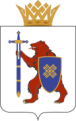 +59,0 млн. рублей 101,6%
факт 
2016 г.
план 
2017 г.
факт 
2017 г.
9
Налоговые и неналоговые доходы консолидированных бюджетов муниципальных образований  Республики Марий Эл, млн. рублей
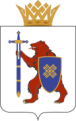 10
Резервы пополнения местных бюджетов
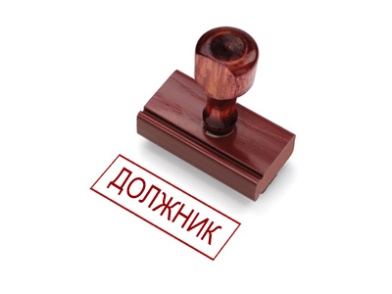 Работа с задолженностью
По состоянию на 01.01.2018г. общий объем задолженности составил 616,9 млн. рублей,  из нее по аренде имущества и земли  435,0 млн. рублей.
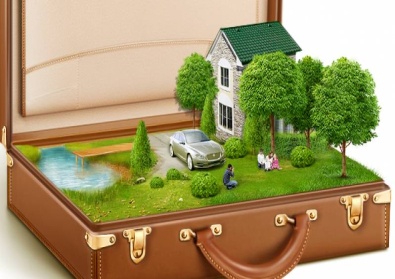 Инвентаризация объектов имущества и земли
По состоянию на 01.01.2018г. выявлено 279 неучтенных объектов на общую сумму 36,2 млн. рублей
Постановка на кадастровый учет брошенных и неиспользуемых земельных участков
По состоянию на 01.01.2018г. выявлено и зарегистрировано 2 806 земельных участков общей площадью 4,1 тыс. га
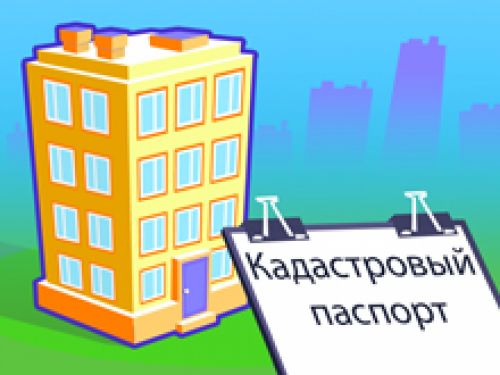 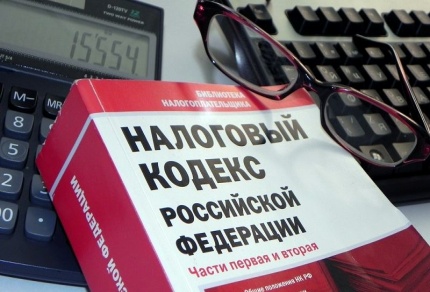 Работа межведомственных комиссий по контролю за поступлением налогов, сборов и платежей
Бюджеты муниципальных образований в 2018 году, млн. рублей
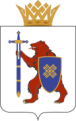 12
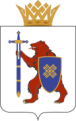 СОГЛАШЕНИЕ 
о предоставлении дотации на выравнивание бюджетной обеспеченности 
из федерального бюджета бюджету Республики Марий Эл
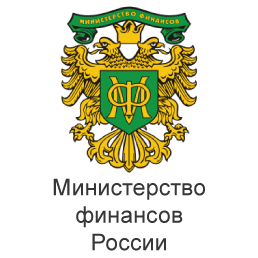 Обеспечить рост налоговых и неналоговых доходов 
консолидированного бюджета Республики Марий Эл по итогам исполнения за 2017 год по сравнению с уровнем исполнения в 2016 году 
в сопоставимых условиях на 6,7%
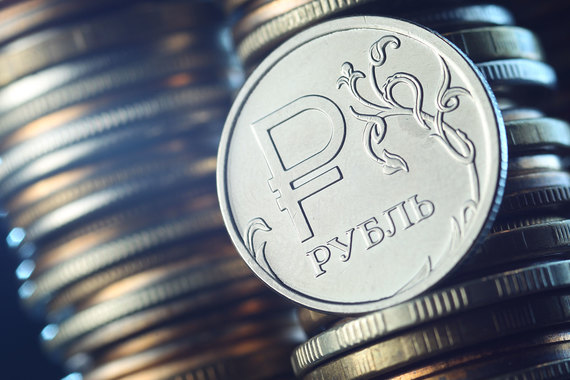 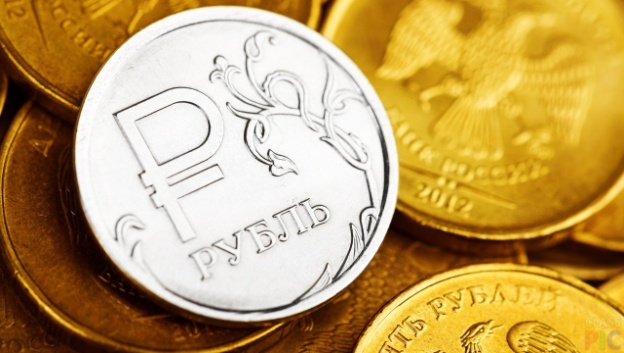 По итогам 2017 года фактический рост налоговых и неналоговых доходов консолидированного бюджета республики сложился в размере 23,1 %
13
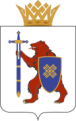 Исполнение налоговых и неналоговых доходов консолидированного бюджета Республики Марий Эл в 2018 году
млн. рублей
14
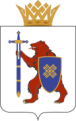 Исполнение налоговых и неналоговых доходов республиканского бюджета Республики Марий Эл в 2018 году
млн. рублей
15
Исполнение налоговых и неналоговых доходов местных бюджетов Республики Марий Эл в 2018 году
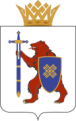 млн. рублей
16
Динамика доходов местных бюджетов Республики Марий Эл, млн. рублей
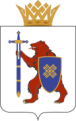 984,5
618,2
584,9
524,3
159,3%
+ 366,3
399,6
111,6%
+ 60,6
425,6%
+ 305,7
93,9
3
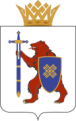 Рекомендации по повышению доходов местных бюджетов
Проведение мероприятий по увеличению доходной базы местных бюджетов
Работа межведомственных комиссий с налогоплательщиками, имеющими риски налоговых правонарушений, ликвидация задолженности по НДФЛ, местным имущественным налогам, погашение задолженности по платежам от сдачи в аренду земельных участков и имущества 
Выявление неформальной занятости, легализация трудовых отношений
Выполнение прогнозных планов (программ) приватизации муниципального имущества на 2018 год, проведение инвентаризации имущества, находящегося в муниципальной собственности, выявление неиспользуемого имущества и принятие решений о вовлечении его в хозяйственный оборот 
Формирование  корректной налогооблагаемой базы по местным имущественным налогам
18